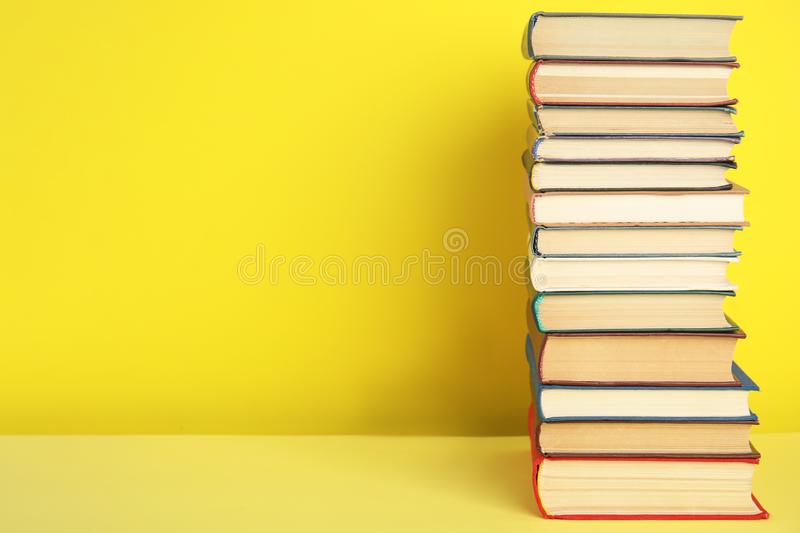 Орыс сыныптарына арналған қазақ тілі мен әдебиеті 10-сынып
Дүниежүзілік сауда ұйымы және Қазақстан
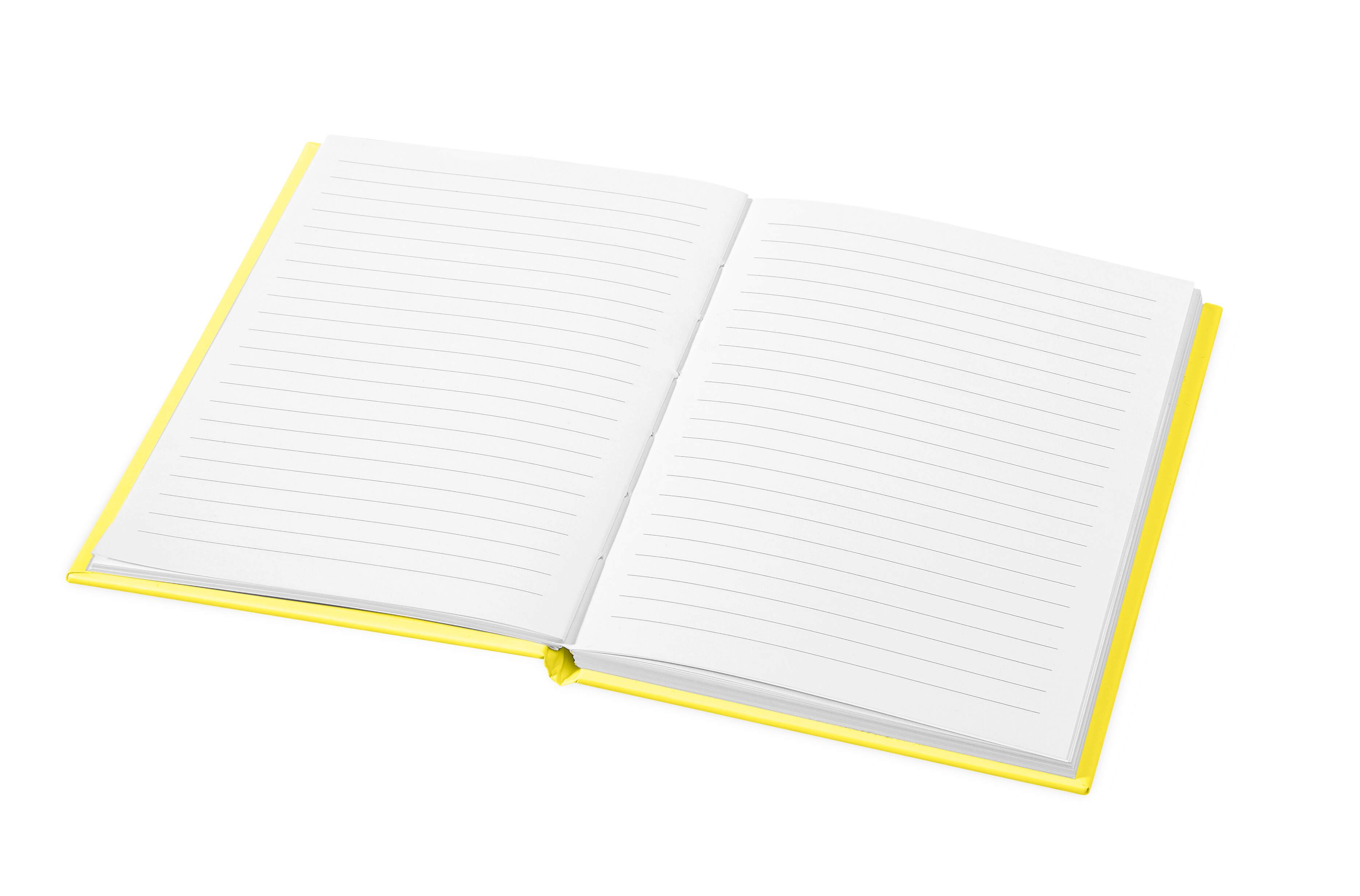 Сабақтың  мақсаты: 10.​1.​3.​1 оқу-кәсіби, қоғамдық-саяси, әлеуметтік-мәдени тақырыптар аясында қолданылған сөздер мен термин сөздердің мағынасын түсіну;
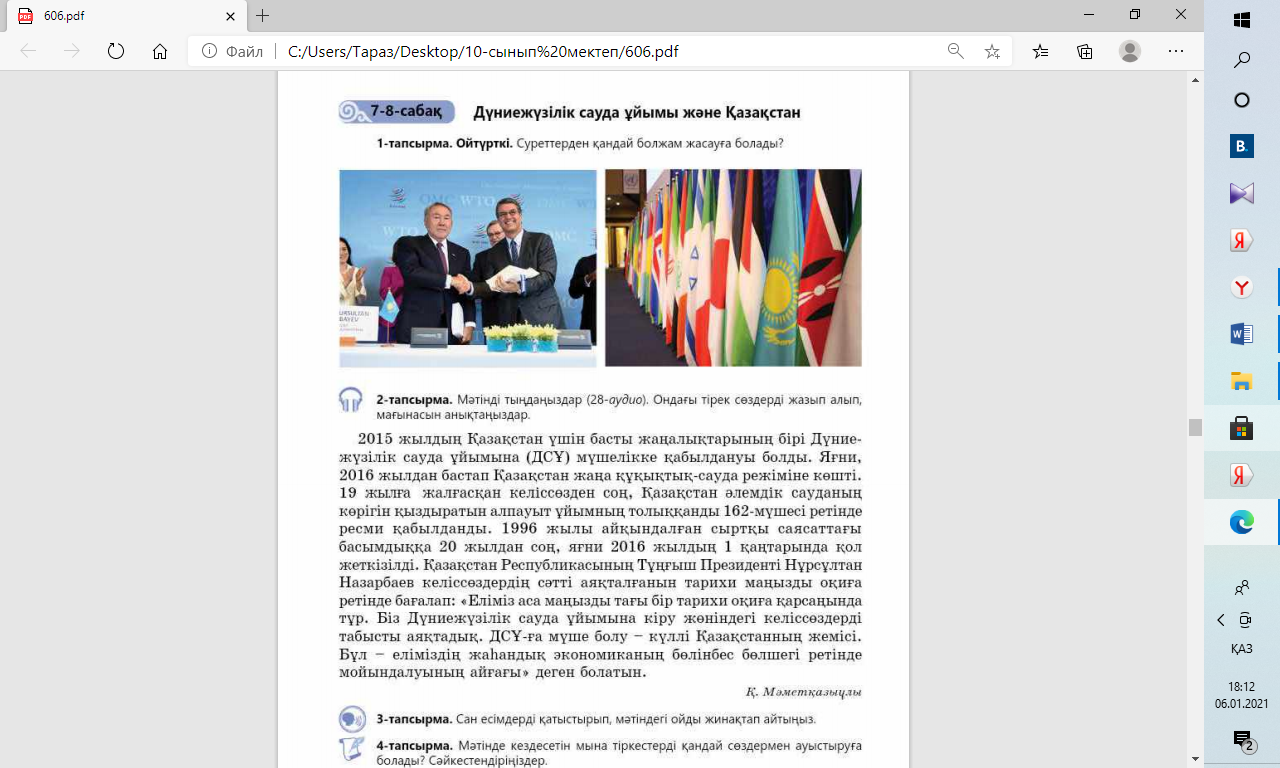 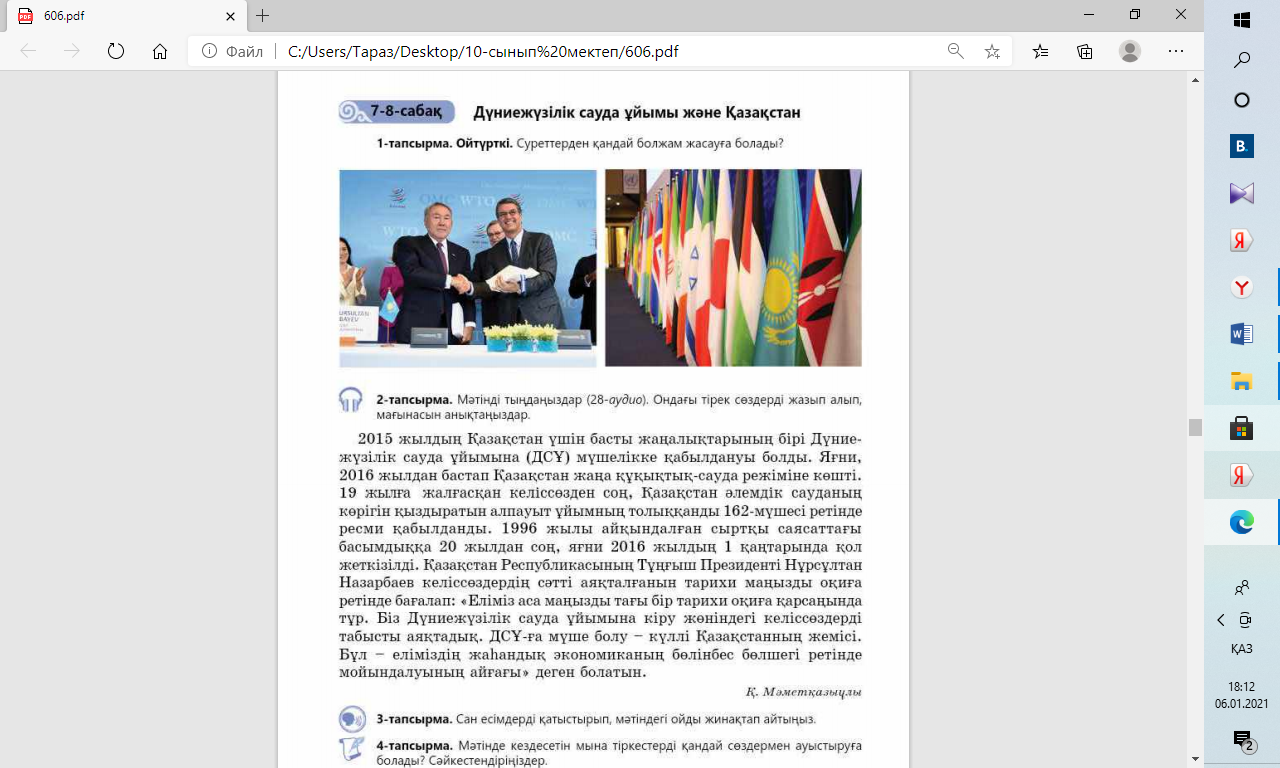 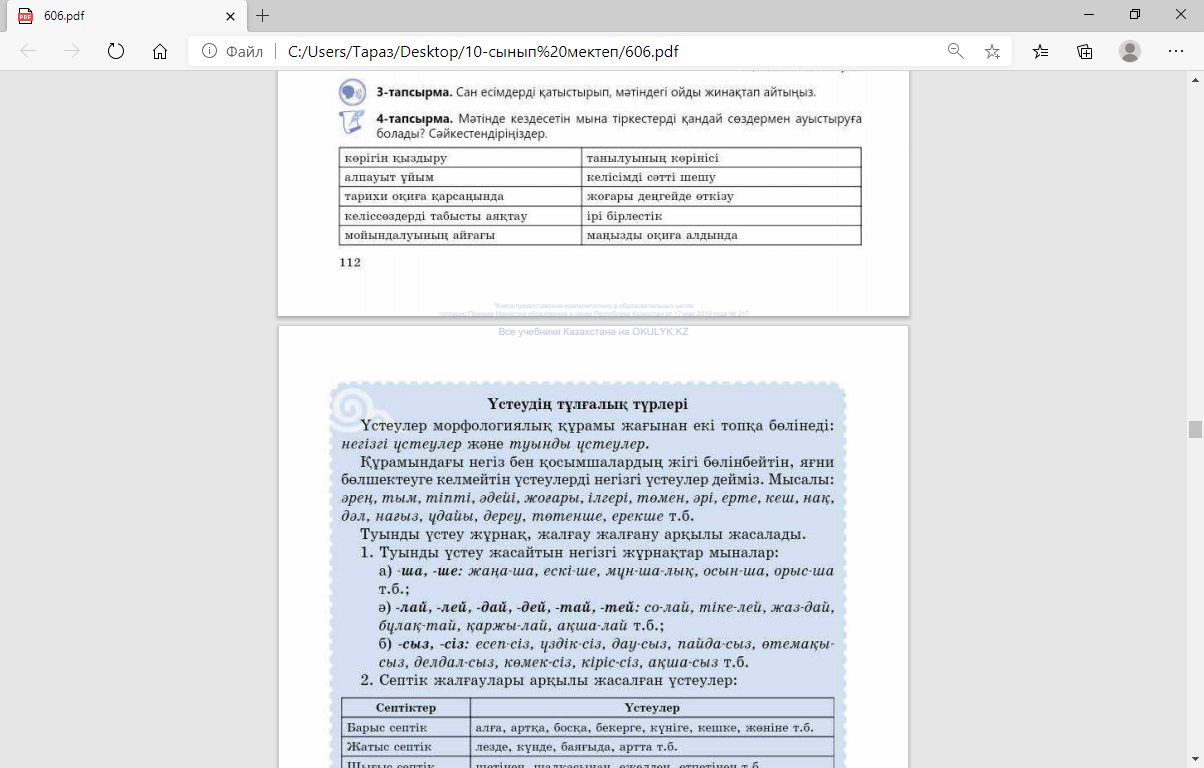 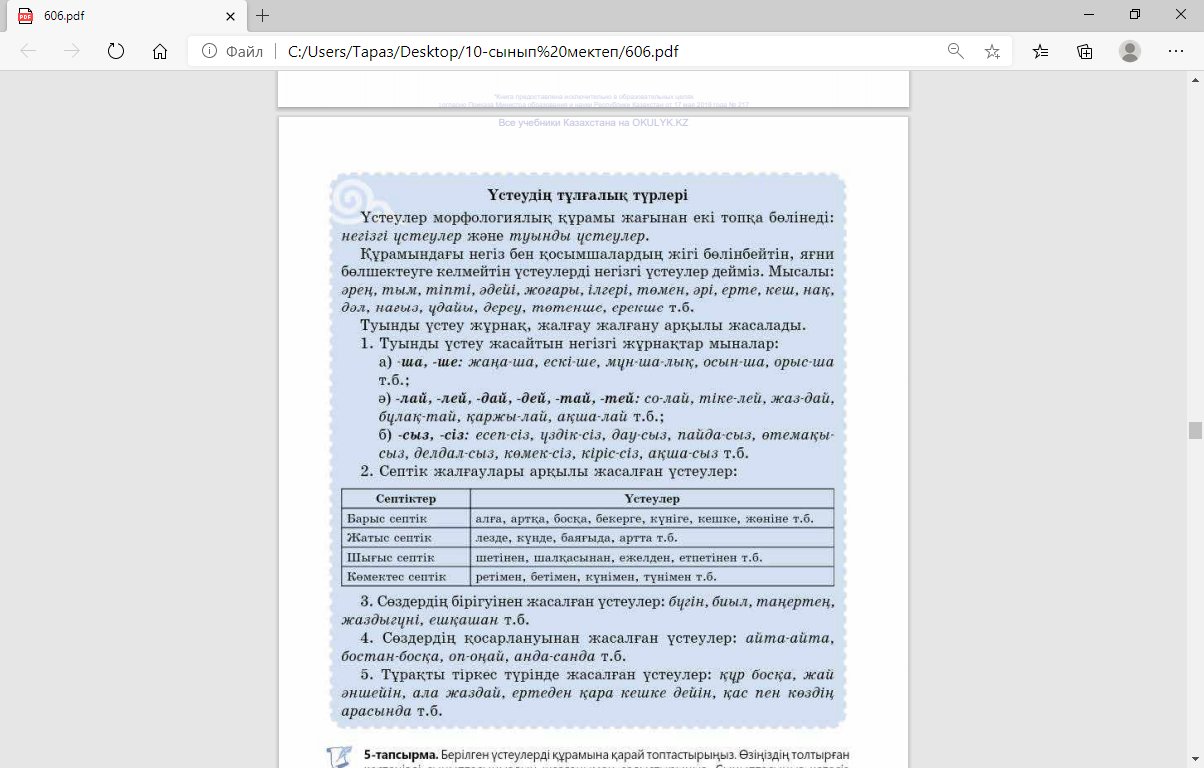 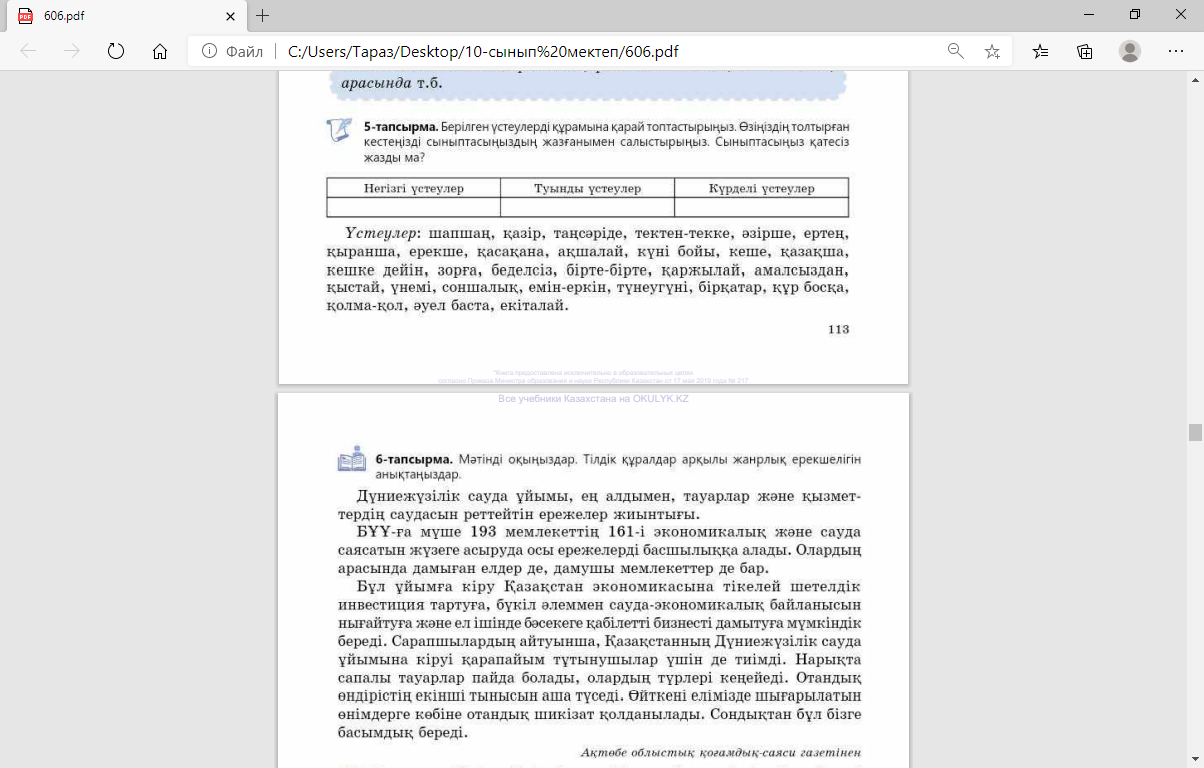 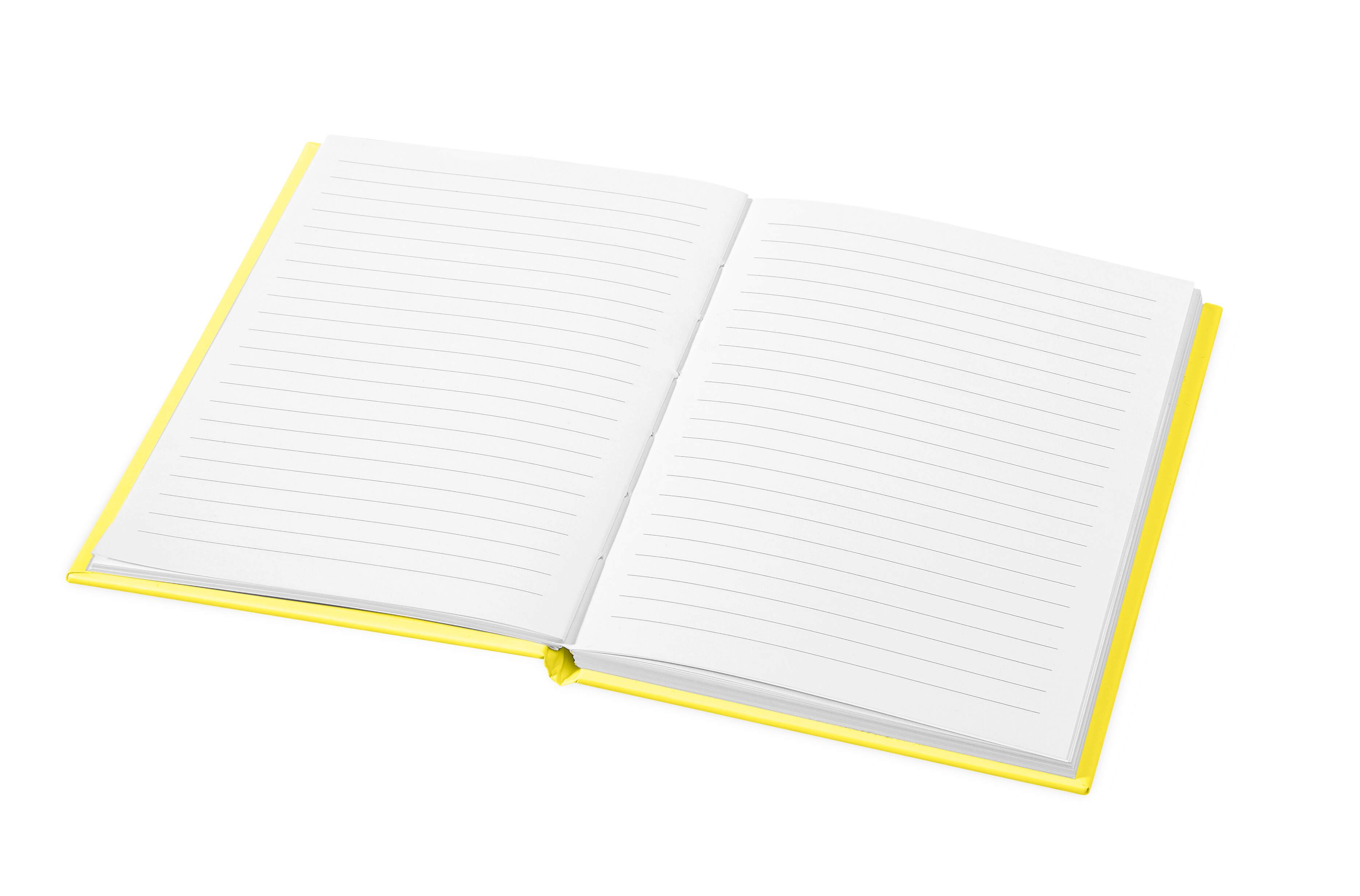 Сау болыңыздар!